Technische briefing Vaste commissie voor Binnenlandse Zaken
Jaap van Rhijn – Directeur Huisvesting
Chantal Wouters - Projectmanager renovatie
25 november 2020
Inleiding
Rol Tweede Kamer als gebruiker
Stand van zaken B67
Corona onderzoeken
Status ingebruikname B67
Stand van zaken Renovatie TK
Ontwerp & budget
Actuele vraagstukken
Quickscan gefaseerde renovatie TK
Risicoanalyse Binnenhof
Tweede Kamer als gebruiker
Invalshoek: gebruiker beoordeelt of het parlement goed kan werken
Gebaseerd op:
Reikwijdte 2015
Kamerstukken
Vastgestelde documenten
Sober & doelmatig
Stand van zaken B67
B67 corona onderzoeken (1)
Vraag: Kan het parlementaire proces op vergelijkbare wijze functioneren in B67 tijdens corona, als nu op het Binnenhof?
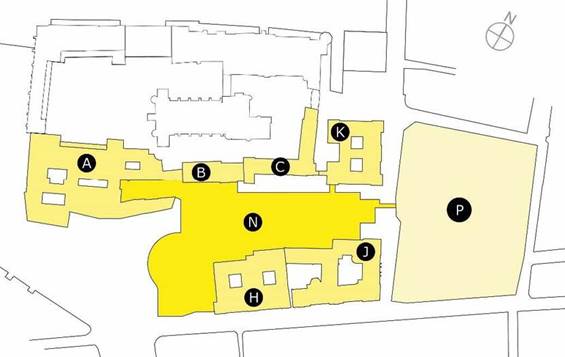 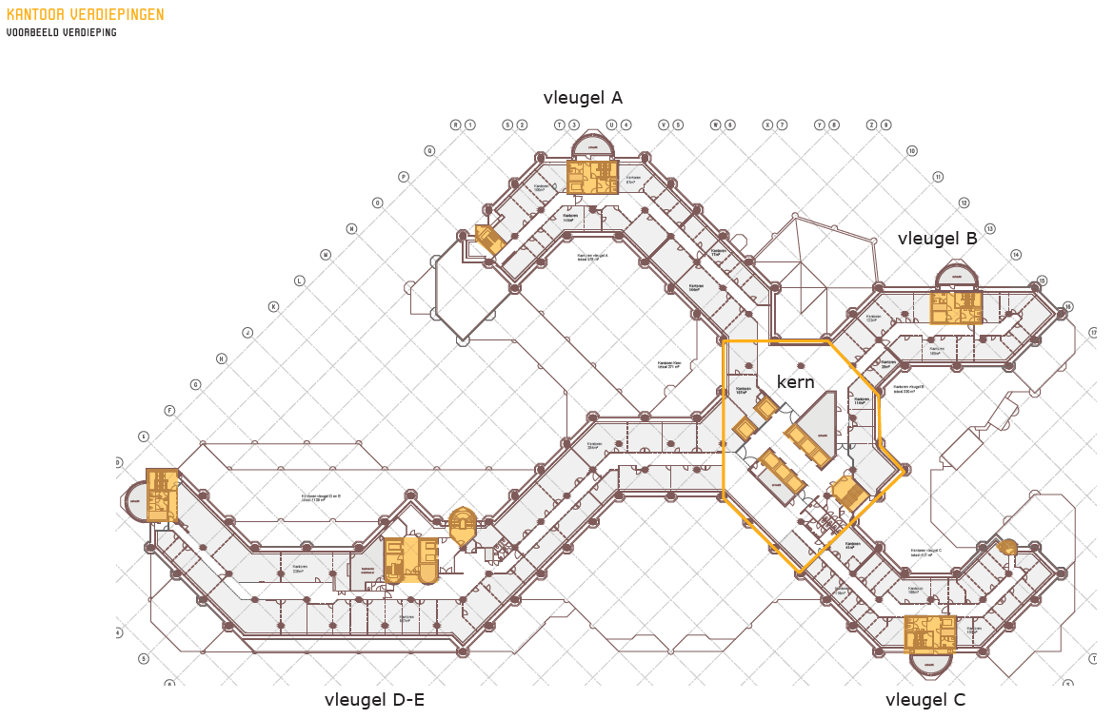 B67 corona onderzoeken (2)
Voortgang onderzoeken:
RVB en Tweede Kamer zijn gezamenlijk opdrachtgever
Quickscan corona TK en drie corona onderzoeken zijn afgerond
Er worden nu aanvullende onderzoeken uitgevoerd; eind november gereed
Status ingebruikname B67
Openstaande vraagstukken:
Treffen technische coronamaatregelen?
Financiële dekking verzoeken tot wijziging (VTW’s)
Tijdige realisatie VTW’s (o.a. pers & Nieuwspoort)
Geslaagde testen techniek en veiligheid (NCTV)

Verhuizing naar B67 vereist dus:
Oplossing bovenstaande vraagstukken
ingrijpende aanvullende organisatorische coronamaatregelen
Stand van zaken renovatie Tweede Kamer Binnenhof
Renovatie; ontwerp & budget
2015: Reikwijdte renovatie Binnenhof: 475 miljoen euro
2018: Structuur Ontwerp OMA: past binnen financiële kaders (voortgangsrapportage maart 2018)
2019: architectenwissel
RVB start met een nieuw ontwerpteam
TK geeft taakstelling mee aan ontwerpteam
Ontwerp ± 10 euro miljoen versoberd t.o.v. ontwerp OMA
Juni 2020: Functioneel Voorontwerp (FVO) vastgesteld
Voorlopig Ontwerp (VO) wordt nu getoetst

Het VO past, ondanks verregaande versoberingen ten opzichte van SO-OMA uit 2018, volgens RVB nog niet binnen budget
Renovatie; actuele vraagstukken
Financiële dekking VO
Ruimtevraagstuk TK
Onzekerheden rondom Pleingarage
Onbeheersbare risico’s Centrale Energie Voorziening (CEV)
Akkoord gemeente op Publieksentree

Zolang bovenstaande vraagstukken niet zijn opgelost kan er geen Voorlopig Ontwerp (VO) worden vastgesteld en niet worden gestart met het Definitief Ontwerp (DO).

NB: Impact stikstofvraagstuk op vergunning onduidelijk
Quickscan gefaseerd renoveren
Quickscan gefaseerd renoveren
Veel veranderd sinds start in 2015: tussentijdse evaluatie noodzakelijk

In opdracht van Presidium wordt quickscan gefaseerd renoveren uitgevoerd: bevindingen voor het kerstreces 

Heeft een gefaseerde renovatie minder risico’s ten aanzien van planning, budget en (brand)veiligheid?
Risicoanalyse renovatie Binnenhof
Renovatie; risicoanalyse Binnenhof
Juni 2019 TK dringt aan op betrekken gebruikers bij risicoanalyse in Stuurgroep Binnenhof
Oktober 2020: de Renovatiecommissie Binnenhof vraagt risicoanalyse met inbreng van de gebruikers
November 2020: PWC interviewt Binnenhofbewoners voor risicoanalyse in opdracht van RVB
Voor Kerstreces 2020 eerste rapportage risicoanalyse
Te verschijnen documenten:
Functioneel Voorontwerp TK (openbaarmaking)
Vervolgonderzoek coronareview B67
Risicoanalyse renovatie Binnenhof
Eindrapport ventilatie Tweede Kamer Binnenhof
Quickscan gefaseerde renovatie TK-gebouwen
Dank voor uw aandacht
Jaap van Rhijn – Directeur Huisvesting
Chantal Wouters - Projectmanager renovatie
25 november 2020